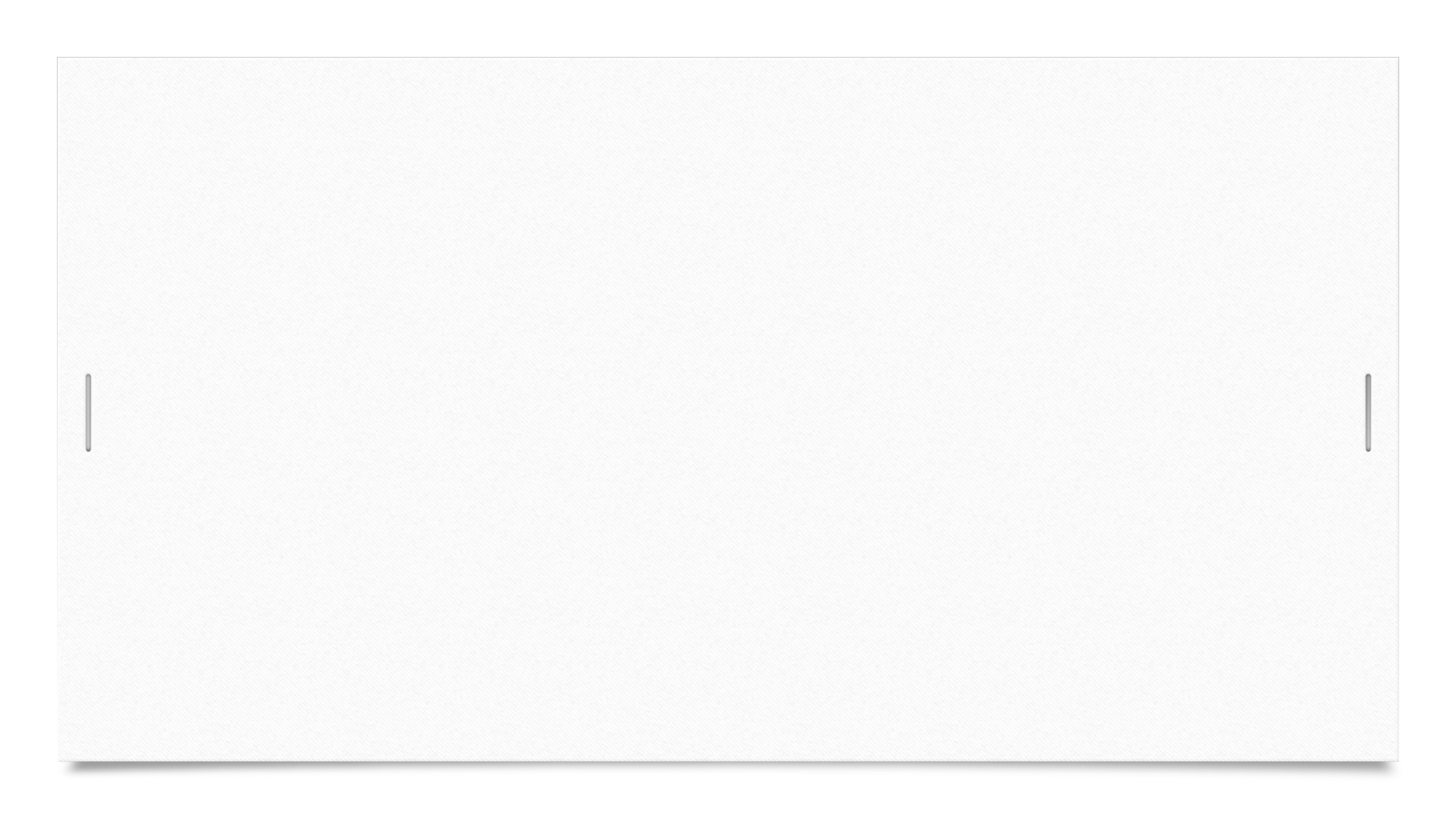 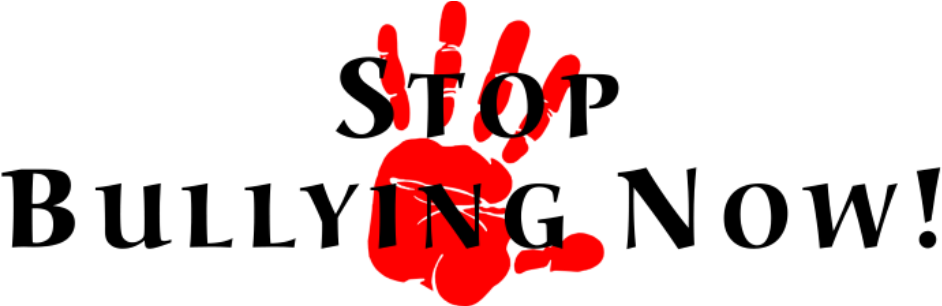 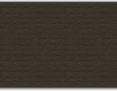 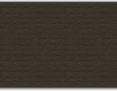 Bullying in our Schools
Kristen Hedge
Arkansas State University
How Does Bullying Affect Our School?
Forty-nine percent of students in grades 4-12 have reported being bullied at school at least once per month. 
Roughly thirty percent report being the bully
Bullying and Suicide are closely linked
Bullying can occur before, during, or after school hours
Assess Behaviors in Your School
Assess to: 
Know what’s going on-adults underestimate bullying because kids do not report it. 
Target efforts-know the trend and types of bullying that happen at your school. 
Measure results
What information assessments provided:
Frequency and types
Adult and Peer response
Hot spot areas
School climate
Staff perceptions about bullying
Student perception of safety
By assessing students the school system will be able to target where the issue lies and get it resolved more quickly.
Types of Bullying/ Behaviors to Look For
Verbal
Name Calling
Teasing
Threats
Inappropriate comments
Physical
Hitting/Kicking
Spitting
Hand gestures
Breaking other’s things
Social
Leaving someone out on purpose
Spreading rumors
Embarrassing someone in public
Community Involvement
Create Fundraisers
Volunteer options for parents to become involved
School Safety Committee
Campaign for Bullying
Make objectives clear and known for EVERYONE
Targeting
Once behaviors have been identified it is time to implement plans
Create the following:
Code-of-conduct
Mission statement
Establishes the school’s vision. Everyone should know how they personally aid in achieving this goal.
Class rules
Bullying report system
School-wide rules
Make sure these rules are in line with Arkansas state laws. 
Involve students and parents when establishing these rules.
Who is Involved?
EVERYONE
Janitors, Counselors, Teachers, Bus Drivers, Students, Visitors
All school staff should be trained to enforce rules and expectations
Everyone is required to report instances of bullying immediately through our report system
Be more than just a bystander
What We Can Do As Teachers
Add bullying prevention into curriculum 
Constantly be aware of behaviors
Intervene immediately
Educate students and parents on the effects of bullying
Enforce the rules/consequences
NEVER LET IT SLIDE
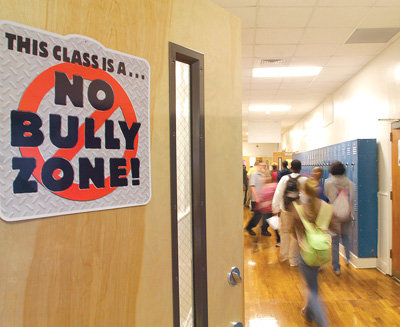 Providing a Safe Environment
Not only should the school as a whole feel welcoming but so should individual classrooms
Create a safe haven for students that are being bullied or are the bullies
Provide students with care and help them with what they are dealing with
Classrooms should be a positive place where learning happens and NOT bullying
Create a bully free zone where students feel safe and welcomed
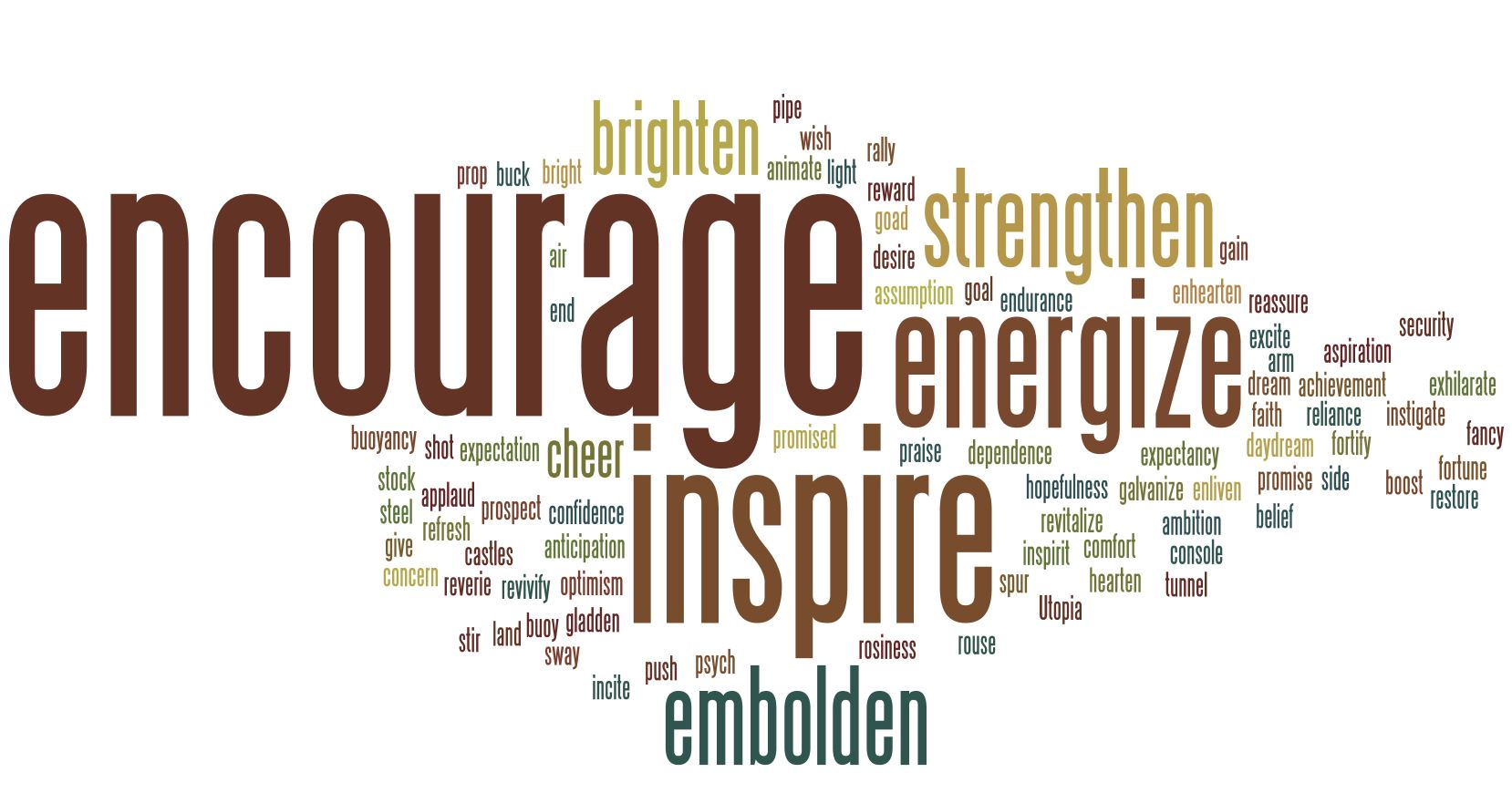 Encouraging Students
Encourage students to report bullying
Although they may feel worried or depressed it needs to be reported
Inform them that if they do not report it the behavior could go on
Students can be:
Victims
Sad/Alone
Abused
Helpless
Bullies
Want to copy their friends
Think they are better
Bystanders
Do not want to get in trouble
Feel confused or worried

ALL STUDENTS NEED SUPPORT!!
Bullying Training Center
I encourage all working in the school system go through bullying training
The course is a public health approach to bullying prevention through the use of long-term, community-wide prevention strategies
By completing this course you will have a better insight on how to deal with bullying inside as well as outside of the classroom or school setting
Resources
www.stopbullying.gov